قانون الكرة الطائرة
م . د. سوسن جدوع
م . م. حسن حيدر البياتي
الفصل الثالث : شكل اللعب
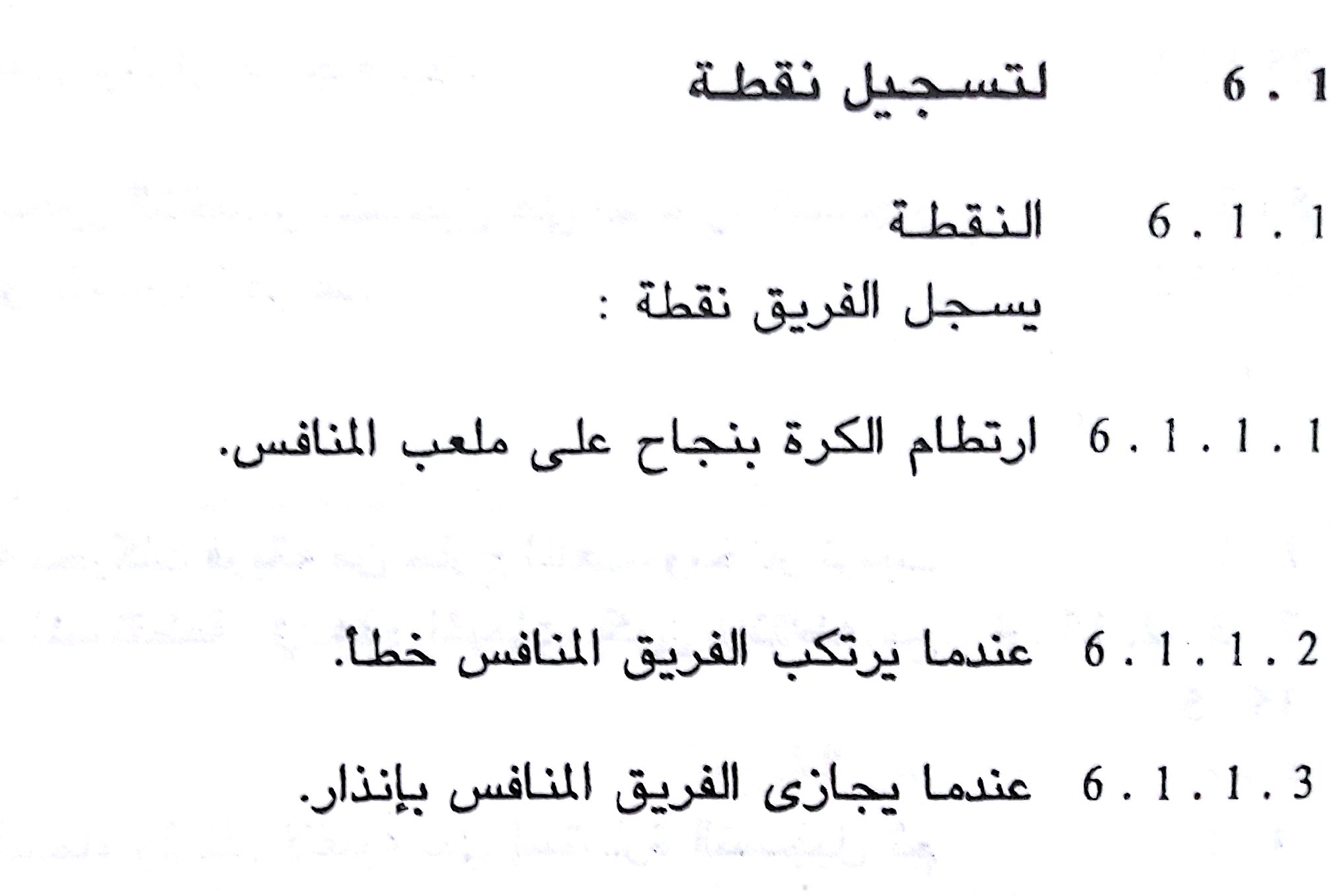 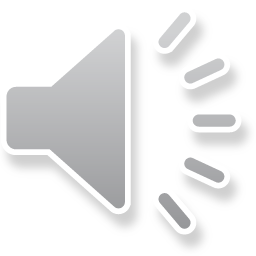 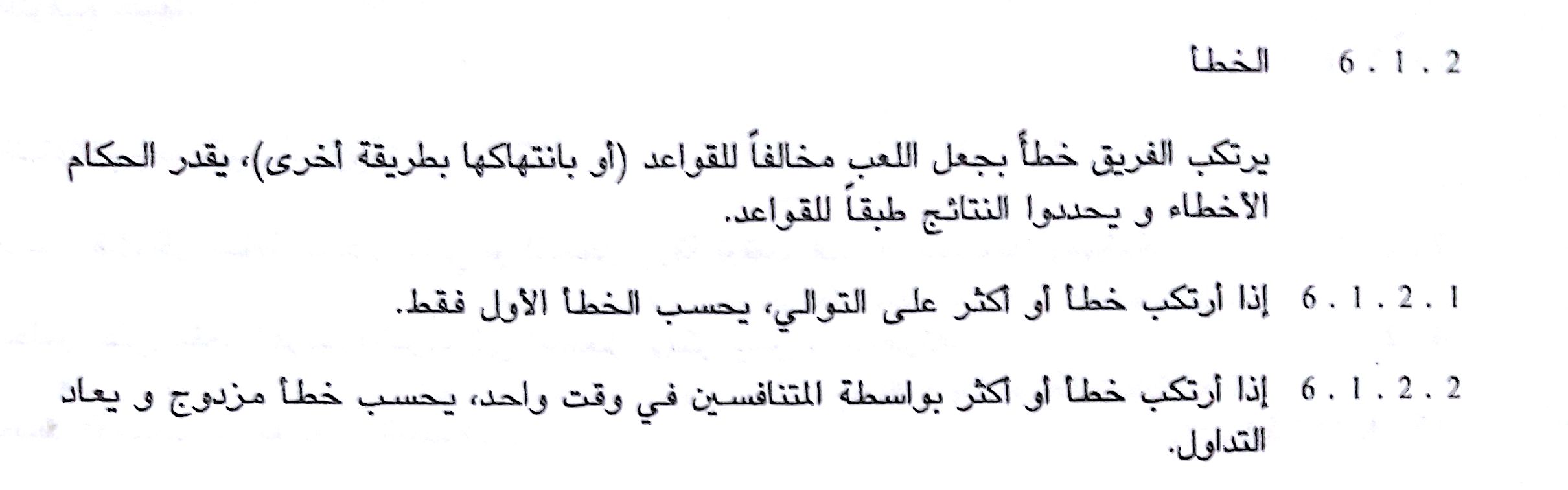 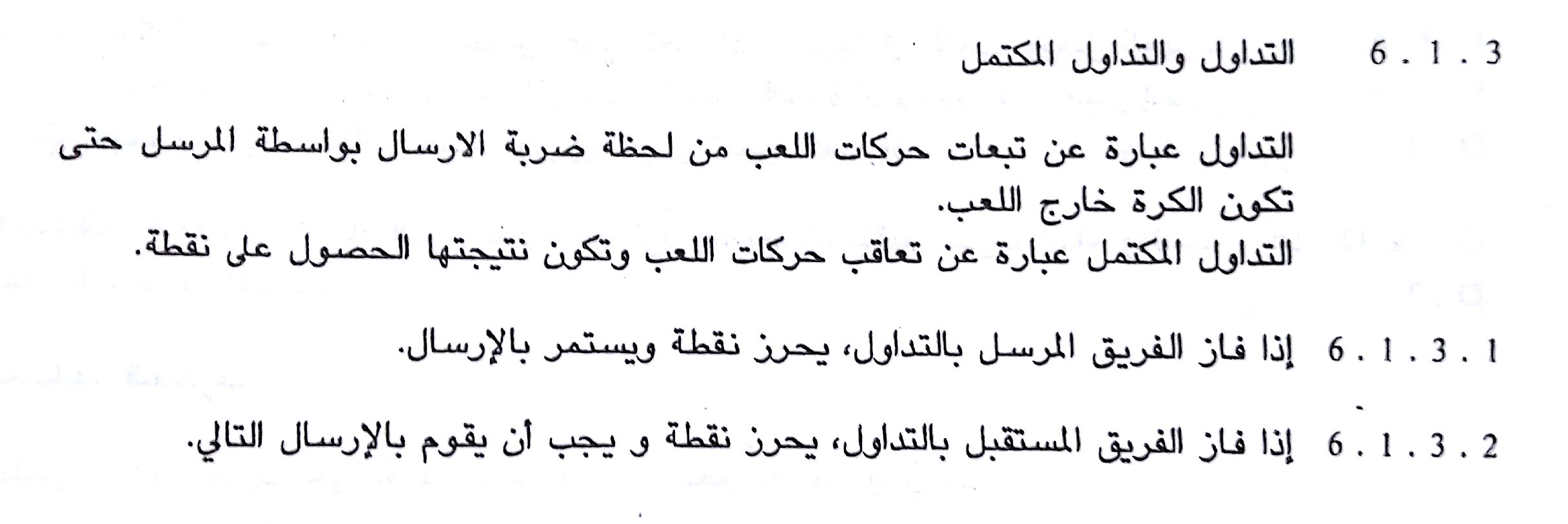 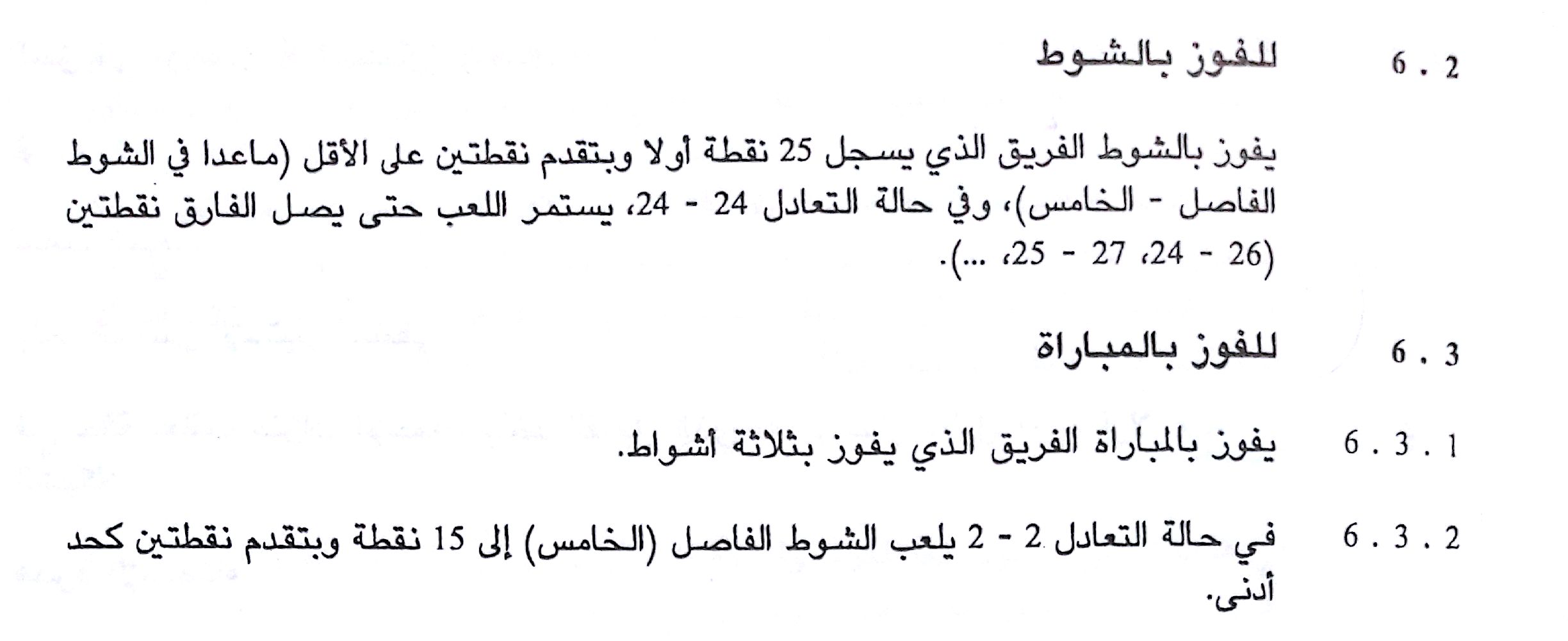 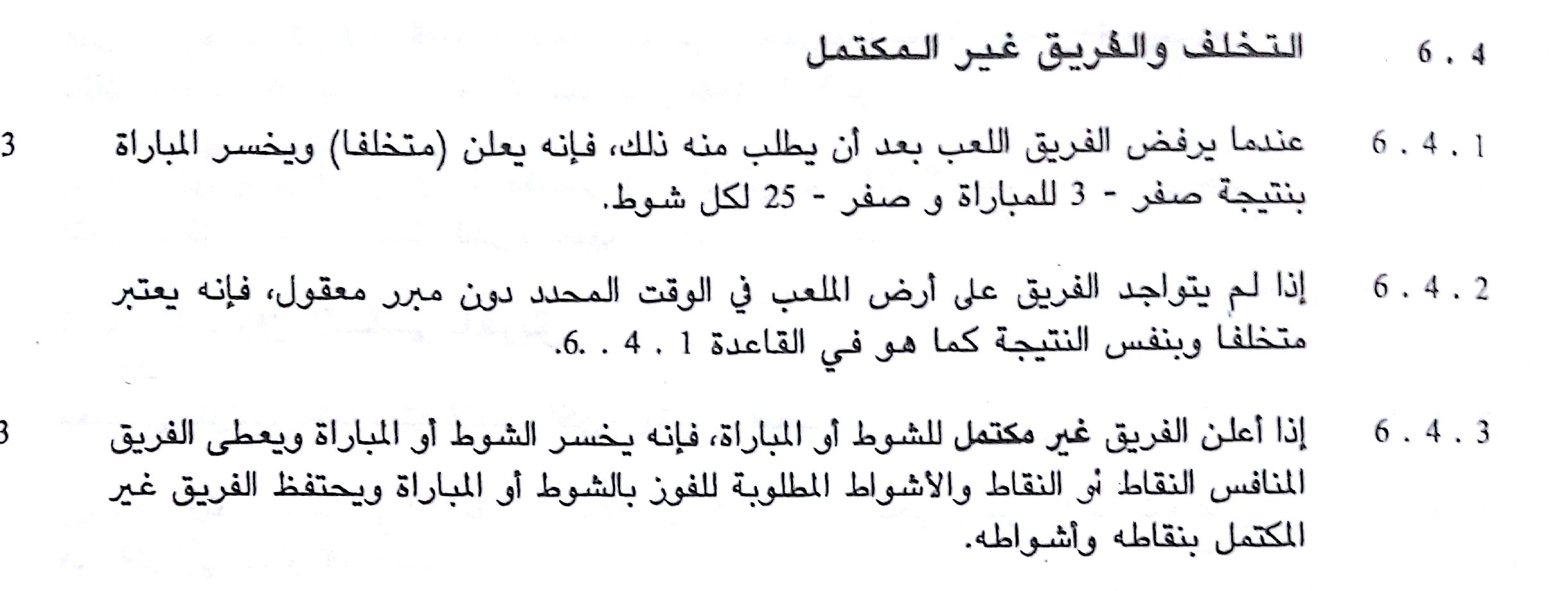 7- نظام اللعب
7-1  القرعة
تجري القرعة بحضور رئيسي الفريقين و يختار الفائز بالقرعة 
اما الحق في الارسال او استقبال الارسال
او جانب الملعب
و يأخذ الخاسر الاختيار المتبقي
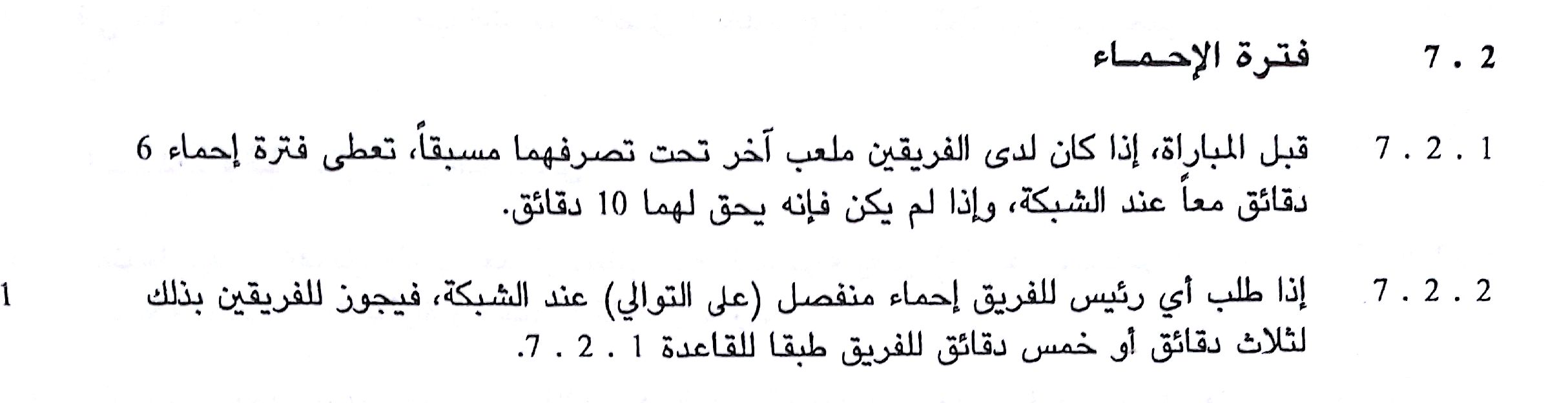 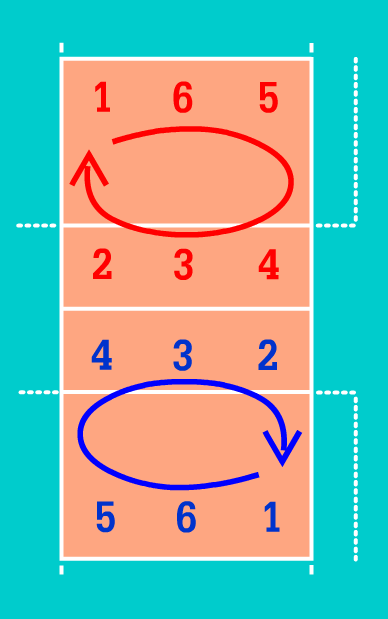 3-  ترتيب الدوران الأساسي للفريق  
4-  المراكز  5- خطأ المركز
6- الدوران  7- خطأ الدوران
شكرا لحسن استماعكم